WORDS
Ambulance
Astronaut
Ayran
Basketball
Balloon
Biscuit
Brocoli
Baby
Cafe
Cake
Chimpanzee
Coffee
Cheetah
Cinema
Doctor
E-mail
Football
Gorilla
Handball
Hockey
Hotel
Judo
Kangaroo
Lemon
Microphone
Milkshake
Office
Orchestra
Panda
Picnic
Penguin
Pizza
Restaurant
Salad
Sandwich
Stop
Supermarket
Taxi
Tennis
Train
University
Video
Wagon
Yoghurt
Zebra
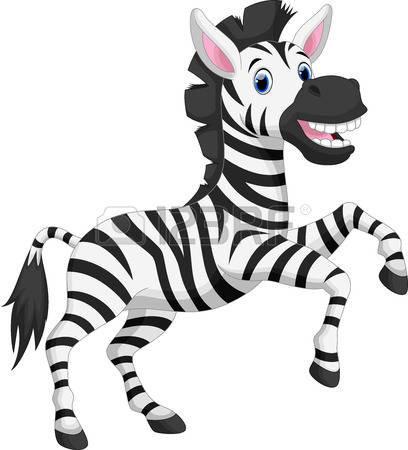 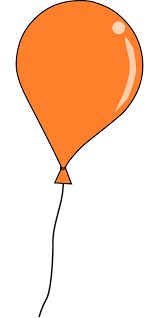 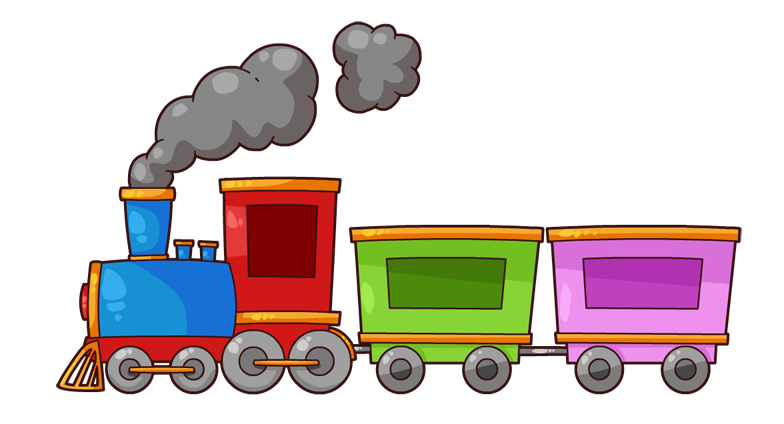 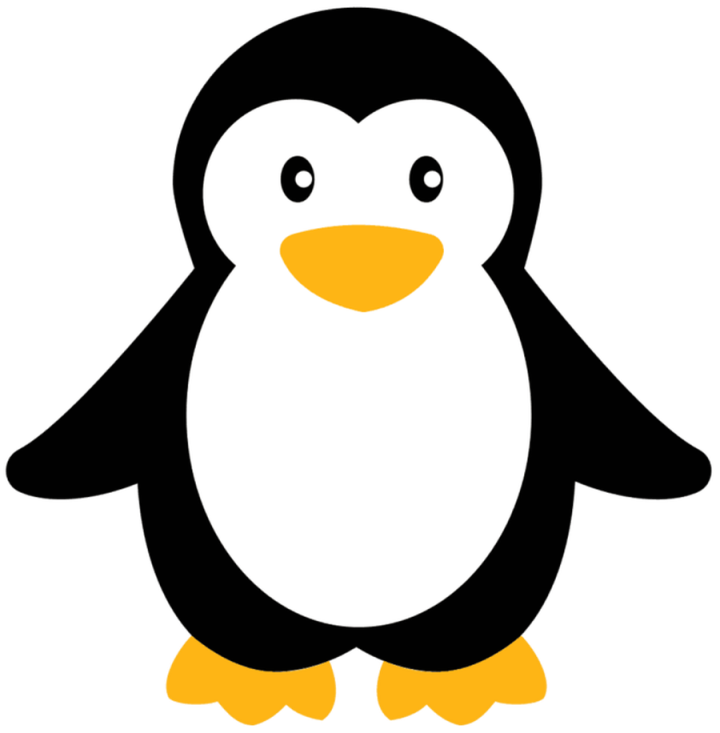 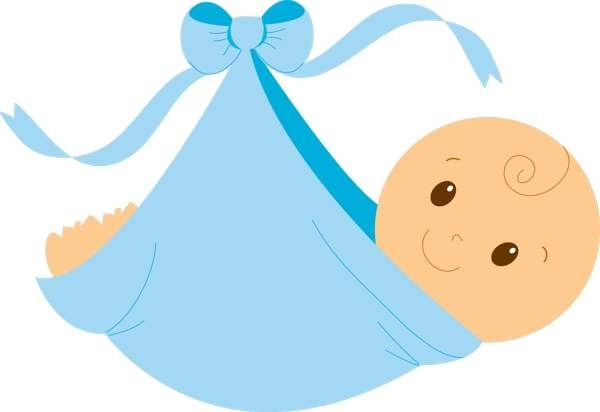 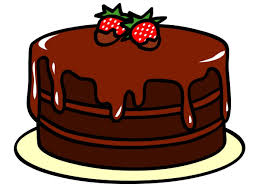